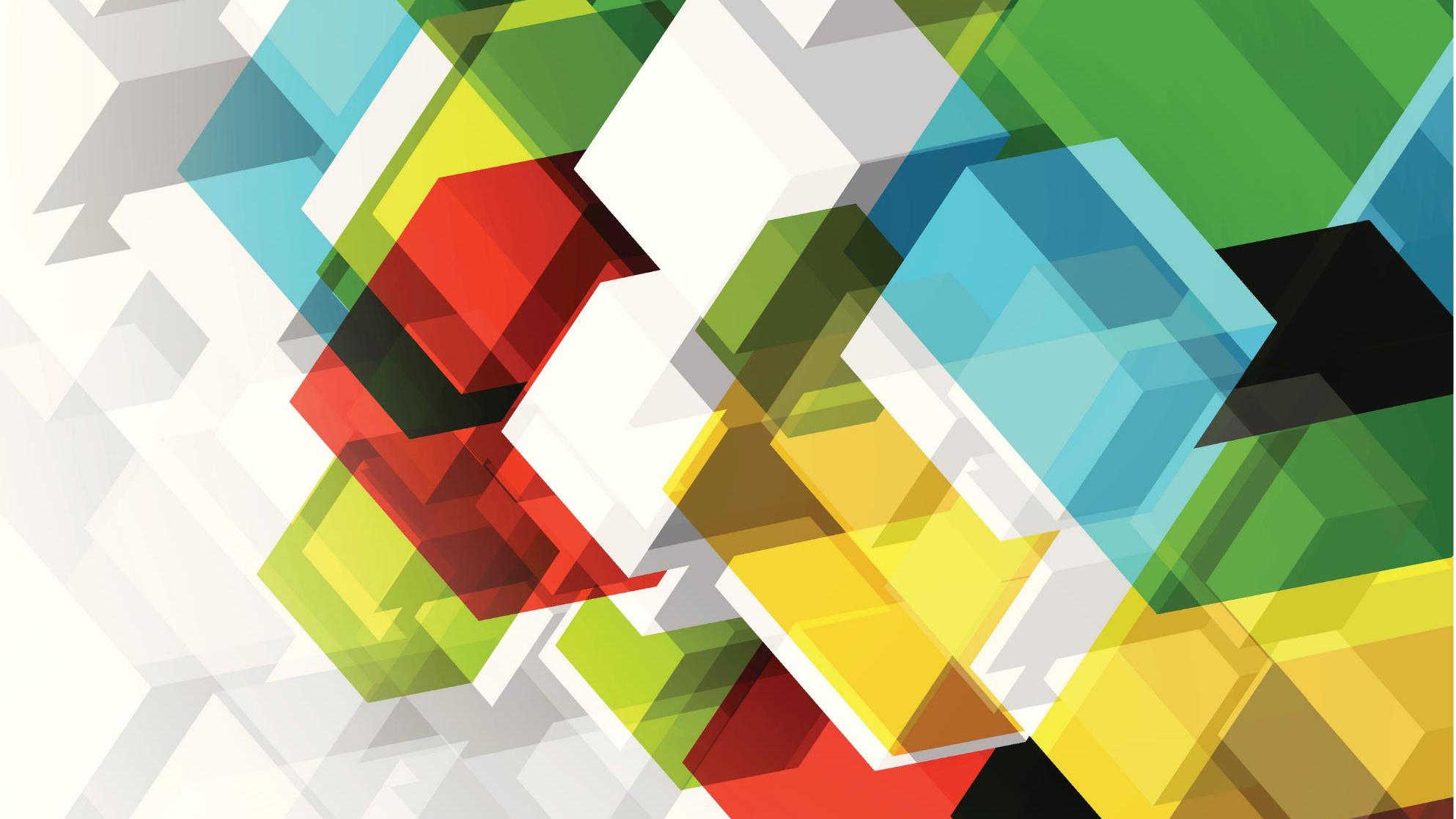 Awards Presentation
May 25, 2022
Russian Sanctions Notice
On March 4, 2022, Governor Gavin Newsom issued Executive Order N-6-22 https://www.gov.ca.gov/wp-content/uploads/2022/03/3.4.22-Russia-Ukraine-Executive-Order.pdf regarding sanctions against Russia.

On February 21, 2022, Federal executive order Executive Order 14065 was issued regarding Russian  sanctions ( https://home.treasury.gov/policy-issues/financial-sanctions/sanctions-programs-and-country-information/ukraine-russia-related-sanctions ).
Amendment applying Executive Order to Contracts and Grants
California Executive Order:

“All agencies and departments subject to [Gov. Newsom’s] authority shall terminate any contracts with any individuals or entities that are determined to be a target of economic sanctions, and shall refrain from entering into any new contracts with such individuals or entities while economicsanctions are in effect;”
Notice of Amendment language:

“Failure to comply may result in the termination of contracts or grants, as applicable.”
Things to do at department level
If you have any contracts with Russian entities, please notify the campus office that signed that contract.
Be prepared to terminate the contract immediately.
If you receive a grant/contract amendment regarding the Russian sanction Executive Order, please forward to:  awards@ucdavis.edu

Please make sure your PI does not sign any such notice.